Transport economics and logistics: module 2
Romeo Danielis
Who am I?
Education and qualifications:Graduated in Economics and Commerce at the University of Trieste in 1983,  and received a Master's Degree in Economics at the Northeastern University in Boston, MA, U.S.A. in 1989.  Full Professor in Applied Economics since 2004.
Research interests:Transport economics, Transport and the environment, stated preferences in freight and passenger transport analysis, regional economics, industrial economics.
Books
Romeo Danielis, I trasporti e l'ambiente. Aspetti di economia e politica dei trasporti, Giappichelli Editore, Torino, 1996.
Romeo  Danielis, Interdipendenze settoriali e sistema dei trasporti, Dipartimento di Scienze Economiche e Statistiche, Università degli Studi di Trieste, Libreria Goliardica Editrice S.r.l., 1997.
Romeo Danielis (ed.) Domanda di trasporto merci e preferenze dichiarate - Freight Transport Demand and Stated Preference Experiments (bilingue) F. Angeli, Milano, 2002.
Romeo  Danielis e Lucia Rotaris, La mobilità delle persone e la qualità dell'ambiente nel Friuli Venezia Giulia. I dati e le preferenze dei cittadini, Edizioni Goliardiche, Trieste, 2007.
Polidori, G., Borruso, G. Danielis, R. (a cura di) I trasporti ed il mercato globale, F. Angeli, Milano, 2007.
Romeo Danielis (a cura di) Il sistema marittimo-portuale del Friuli Venezia Giulia. Aspetti economici, statistici e storici, Edizioni Università di Trieste, Trieste, 2011.
Romeo Danielis (a cura di) (2015). L’auto elettrica come innovazione radicale: scenari di penetrazione di mercato e ricadute economiche e sociali. Edizioni Università di Trieste, Trieste.
Romeo Danielis (a cura di) (2016). La città metropolitana: sfide, rischi e opportunità. Edizioni Università di Trieste, Trieste.
Who are you?
Name
University
Study programme
Interests in general
Interests regarding transport
Outline
The role of transport for economic and human development. An historical overview
Traffic theory and congestion
Charging schemes in practice. Ecopass and Area C, Area B
The car
Road Freight Transport
Railway transport: passengers and freight
Maritime transport: passengers and freight
Ports
Air transport: passengers and freight
Revenue management
Classes
Wednesday: Classroom T_B, h. 15.15
Thursday: Classroom 3C, h. 15.15
Friday: Classroom T_B, h. 9.15
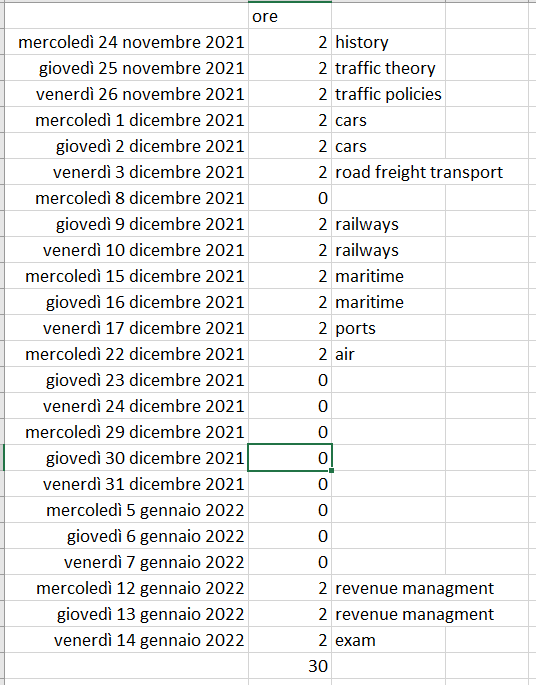